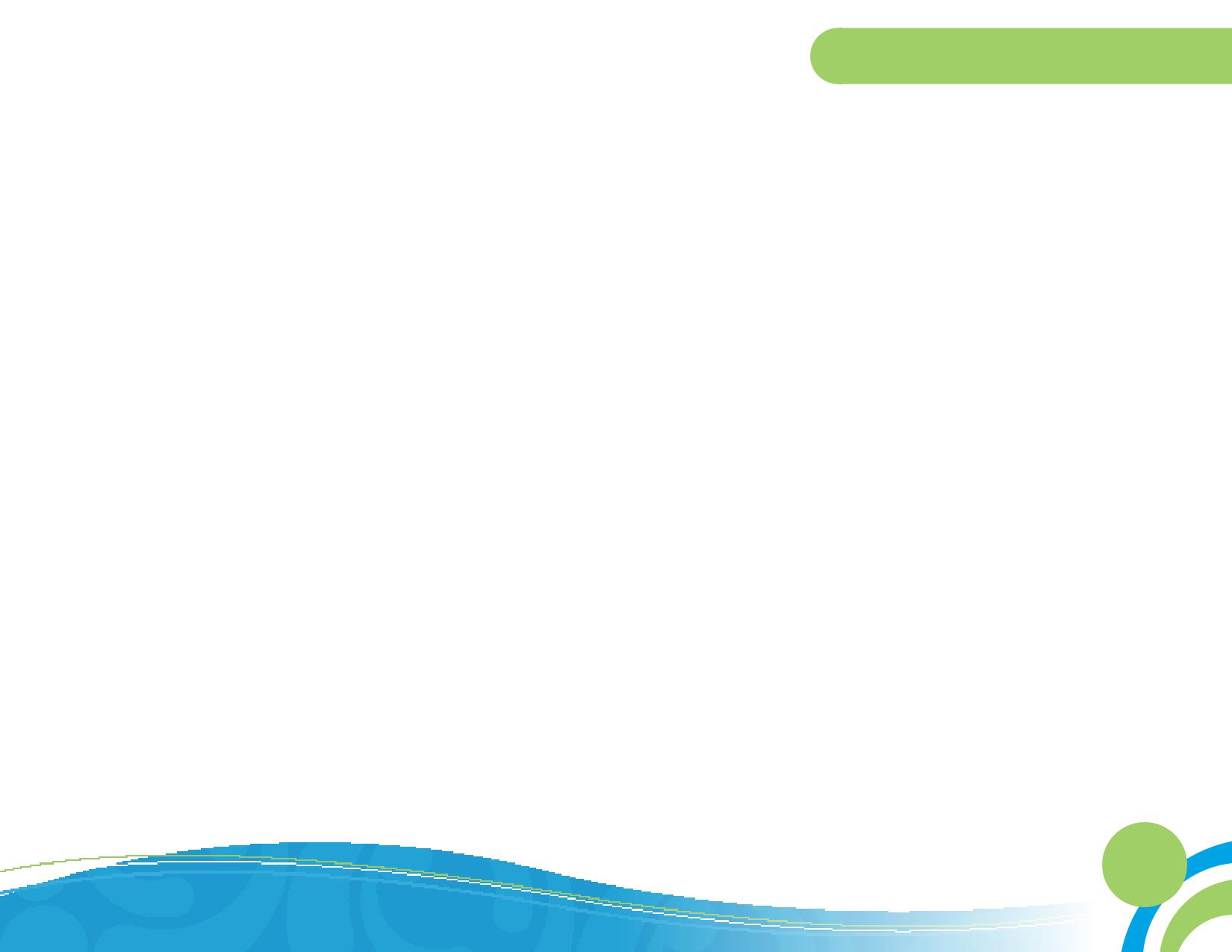 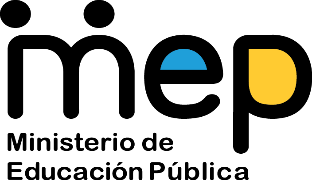 Primera Edición
Estrategias en Pedagogía Hospitalaria  para estudiantes, del nacimiento a los 3 años
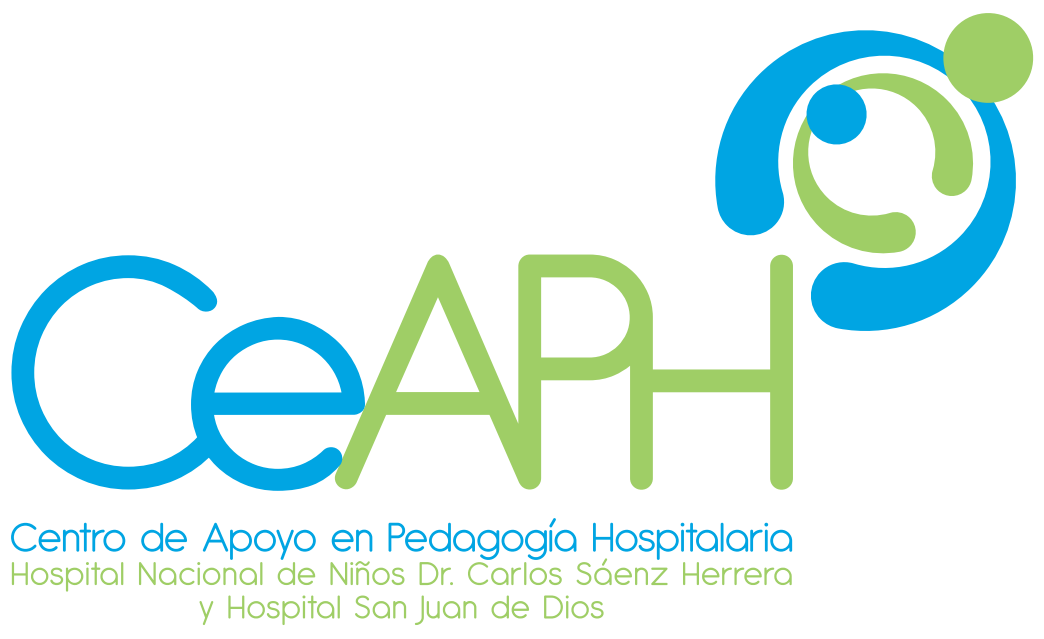 Centro de Apoyo en Pedagogía Hospitalaria 
HNN-HSJD
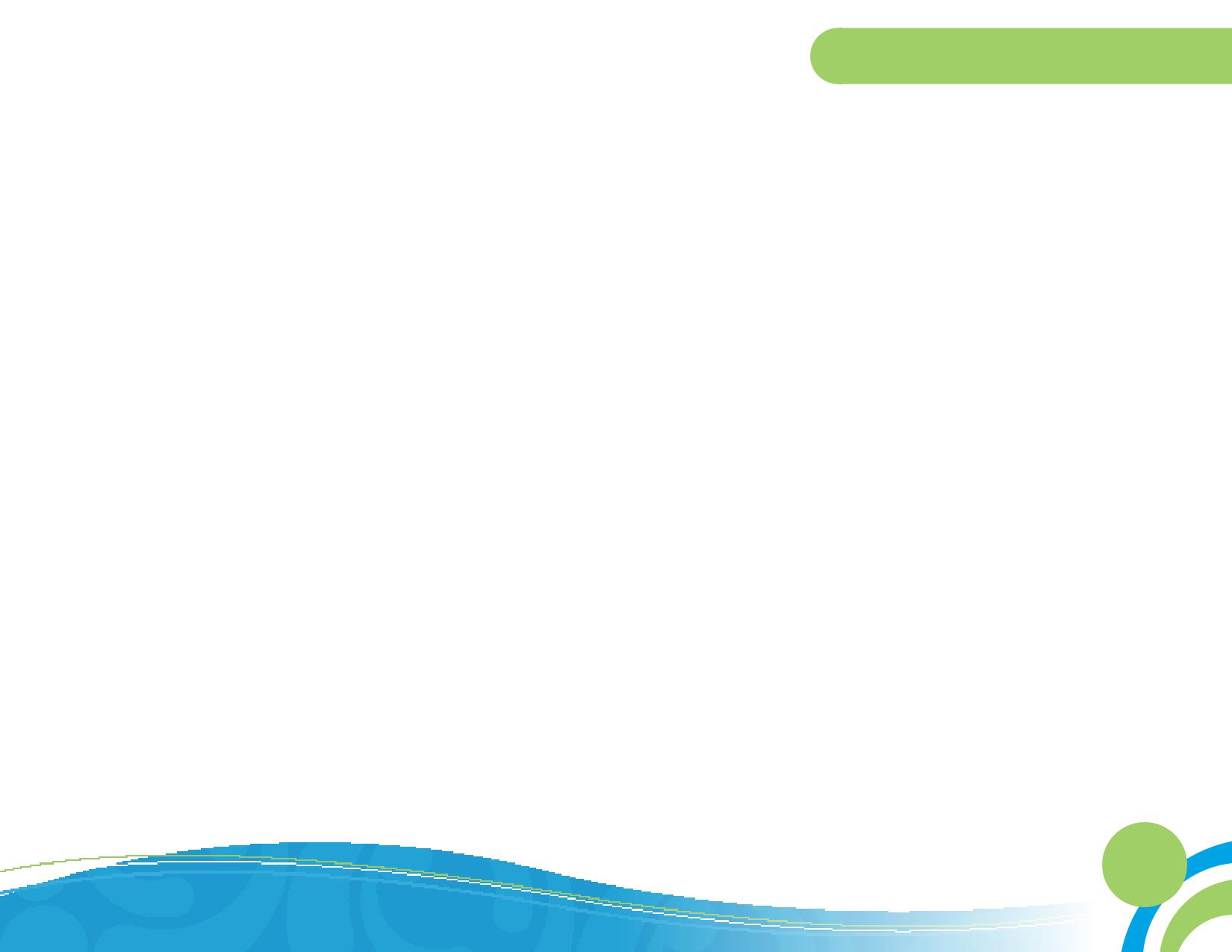 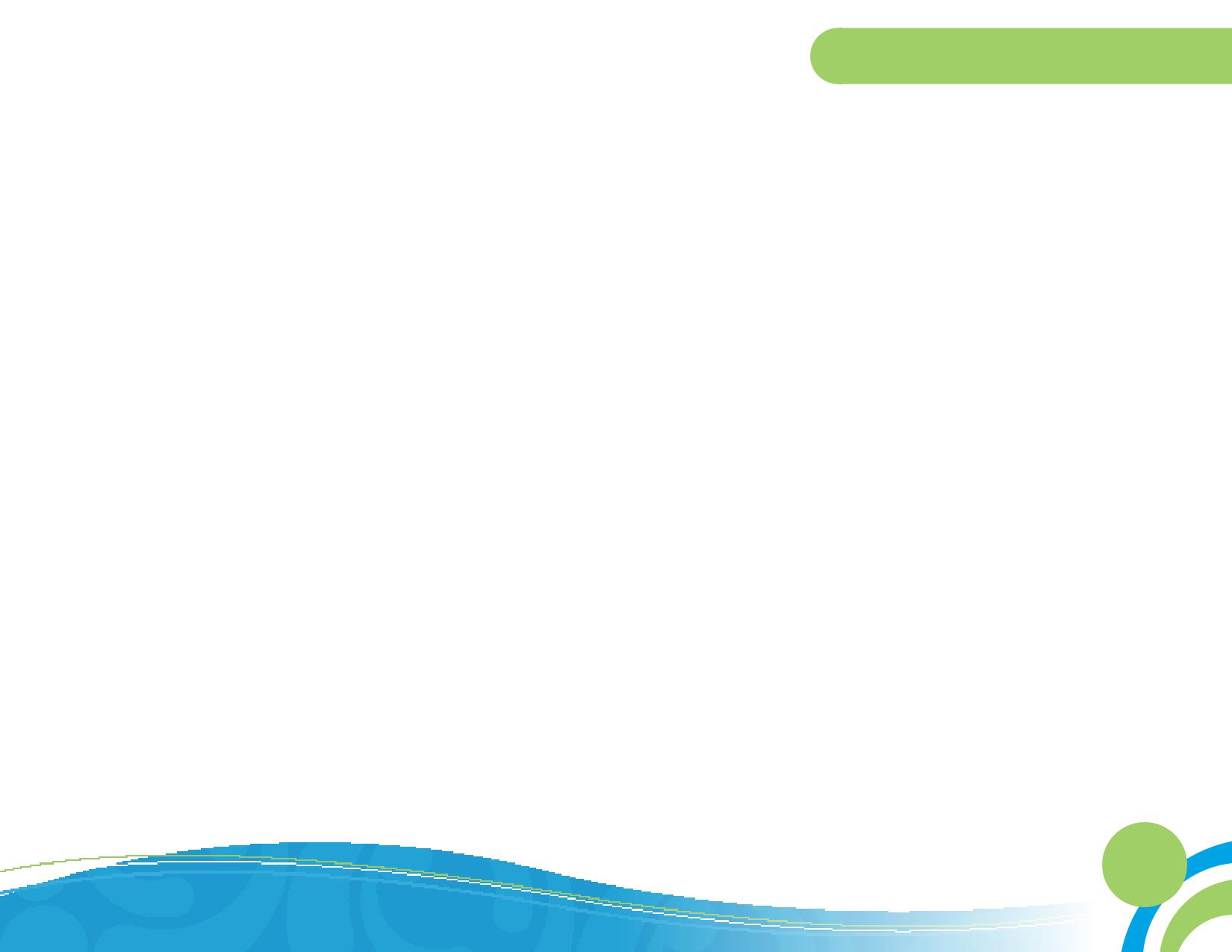 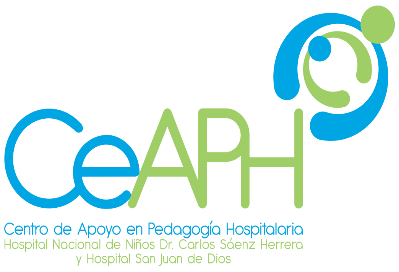 Temas a desarrollar  en niños del nacimiento a los 3 años y 11 meses 

1. Introducción.
 
2. Guía para el bebé.

3. Mejorando las rutinas. 

4. Mejorando la conducta en lugares públicos.

5. Mejorando la conducta – enseñando habilidades. 

6. Actividades “Juguemos y aprendamos con nuestros   
                                                   hijos e hijas”.
Conociendo mis emociones. 
Dibujando mis emociones.

7. Contáctenos.
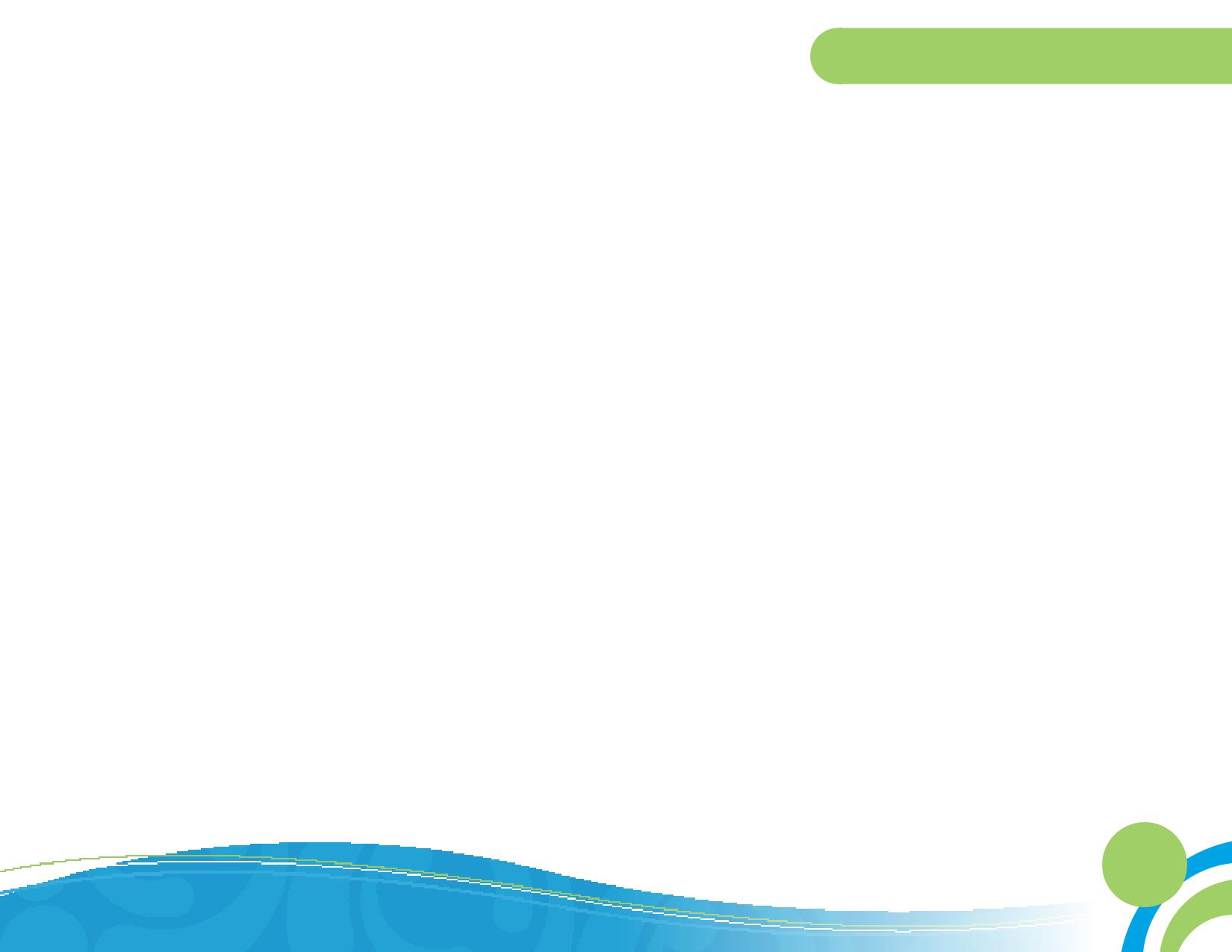 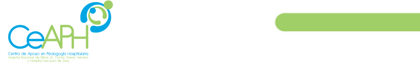 Estimados padres:
Este folleto tiene como objetivo poner en práctica algunas actividades para relacionarnos con nuestros hijos mientras permanecemos en el hospital o se encuentren en periodos de convalecencia. 
Podremos fortalecer aspectos como el vínculo, la protección y la reflexión sobre nuestra relaciones con ellos. 






Es una forma de poner en práctica las habilidades que tenemos los padres, madres o cuidadores para cuidar, proteger y educar a los hijos, para un desarrollo sano. En otras palabras, ¿cuánto conocemos a nuestros hijos?, ¿ cuánto aprendemos con ellos?,          ¿cuánto nos relacionamos con ellos?. ¿Cómo los vemos?, ¿cómo les hablamos?, ¿cuánto afecto les demostramos?, ¿qué los dejamos hacer?, ¿qué les permitimos? 

Se trata de saber sobre ¿qué usan los padres, madres y cuidadores para acercarse a sus hijos? besos, abrazos, sonrisas, frases positivas, contacto visual, la escucha, las conversaciones; en otras palabras cuánto apego tengo con ellos. 

Estas formas de relacionarnos ayuda a que los niños se sientan seguros, que se sientan bien consigo mismos, hacer amistades, tratar a otros con amabilidad, aceptar a otros como son.

Esto debe ser una práctica diaria a lo largo de la vida de las personas y sobre todo de los niños guiados por el adulto que se relaciona con él. Esto hace que aprendan más y mejor, que busquen la guía cuando van creciendo, aprender normas y hábitos para ser disciplinados y que puedan sociabilizar con otros.
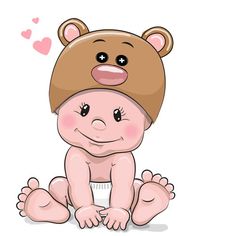 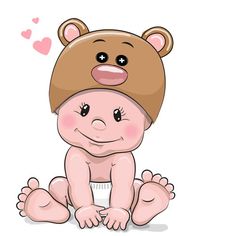 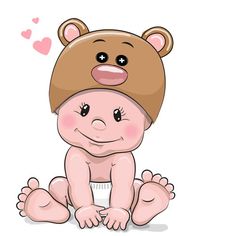 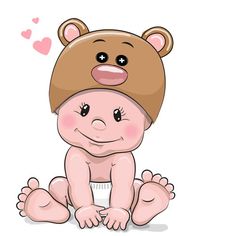 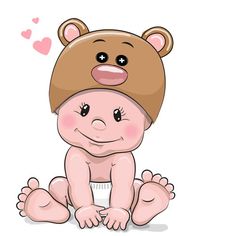 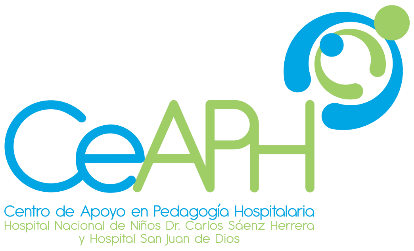 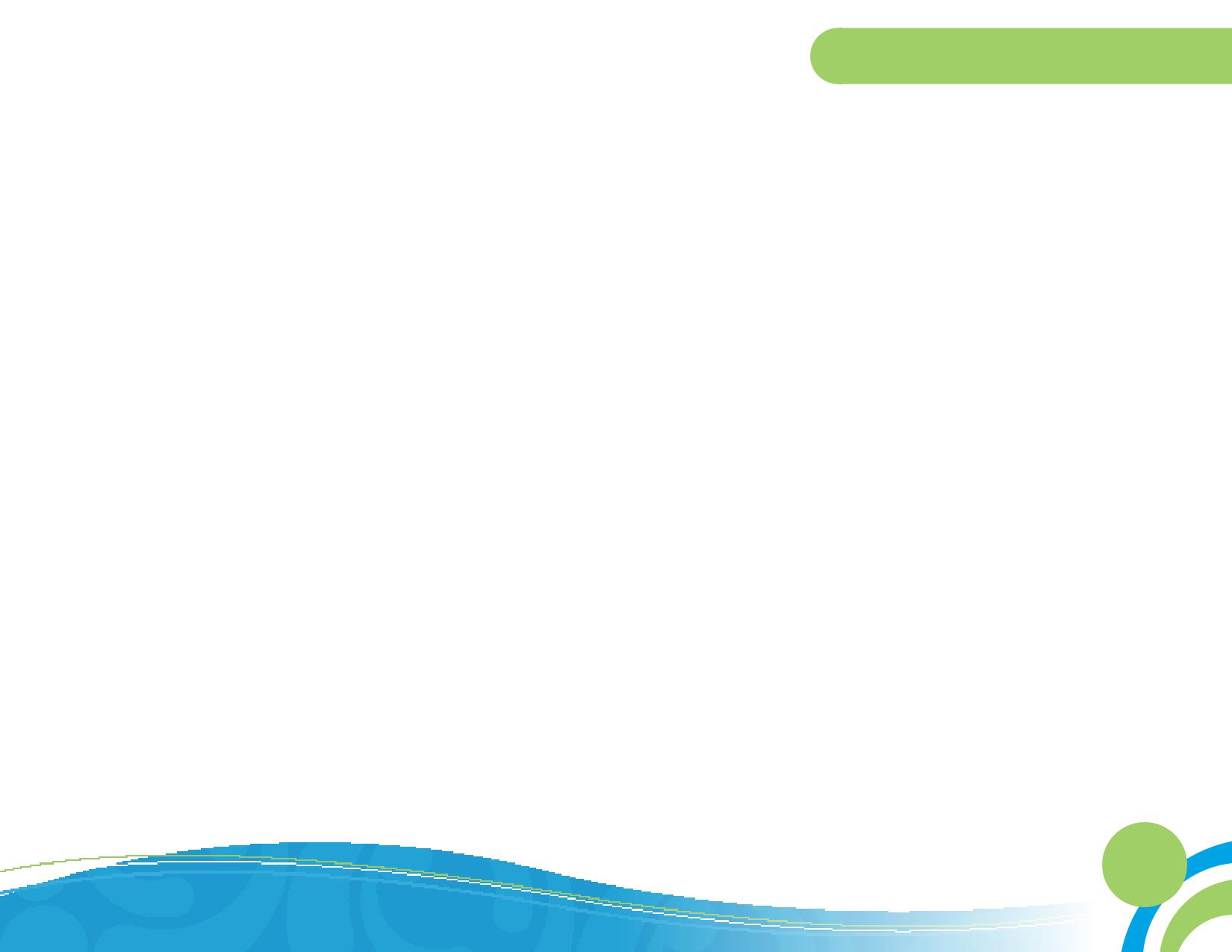 Guía para el bebé
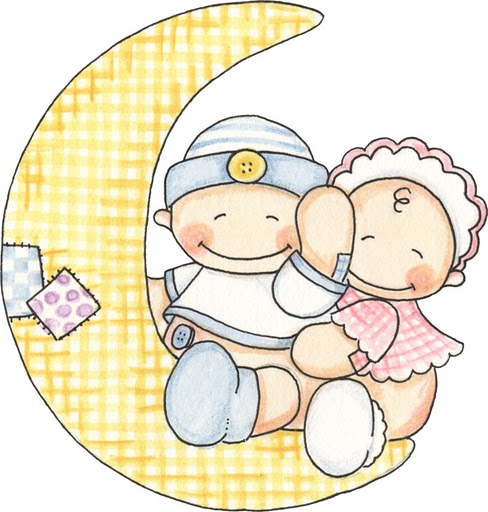 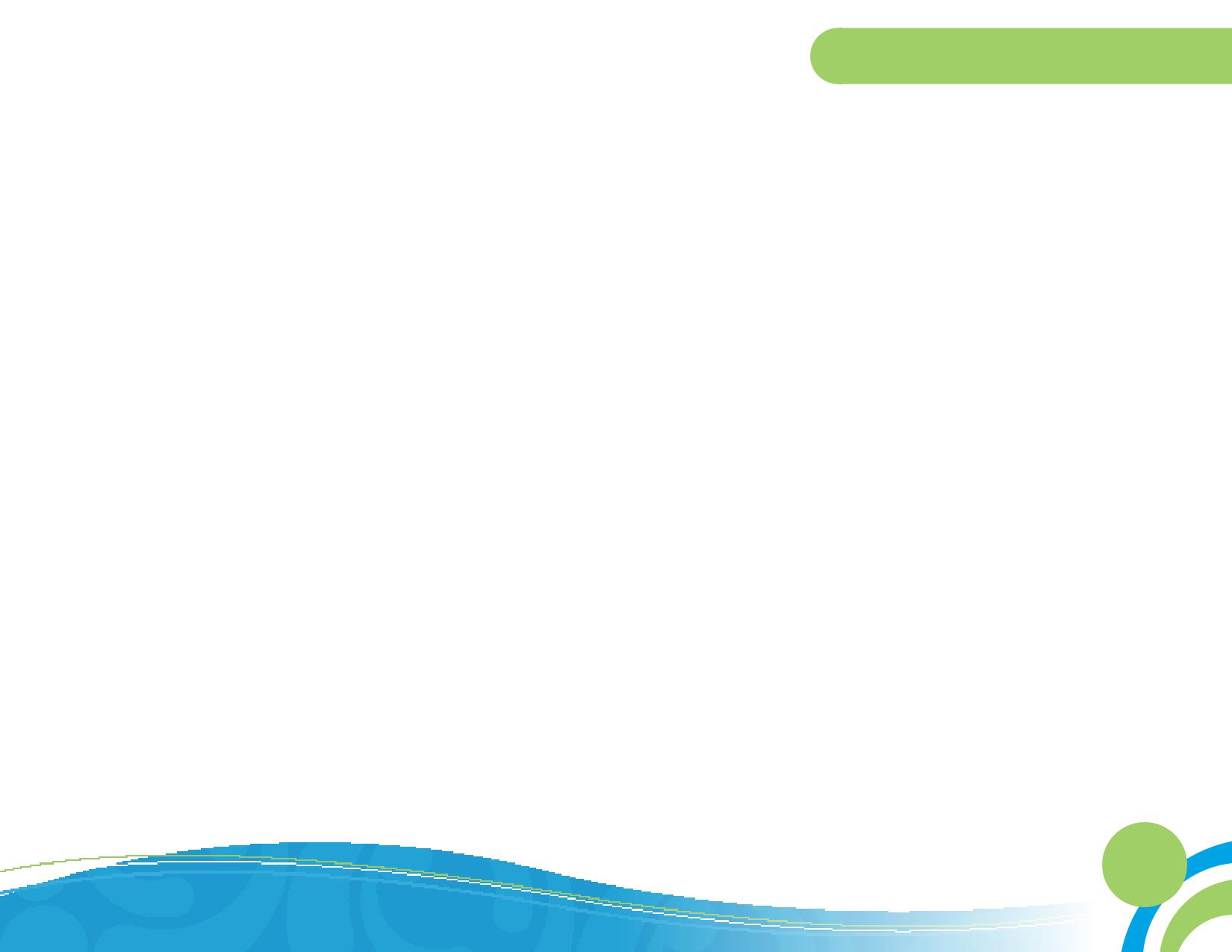 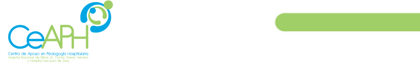 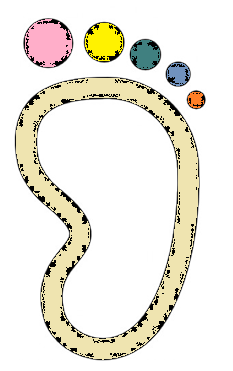 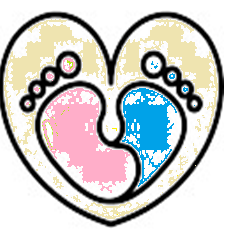 REGALALE A TU BEBÉ UNA O VARIAS SONRISAS
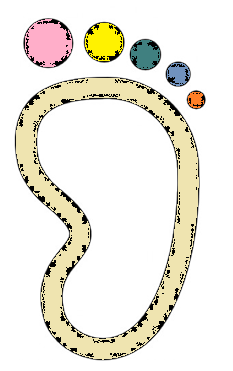 CAMINO DE HUELLAS

Te invitamos a realizar con tu bebé en el hospital las siguientes
 actividades, puedes realizarlas todos los días o una por día.
DILE 5 RAZONES DE   
   POR QUÉ LE
     AMAS
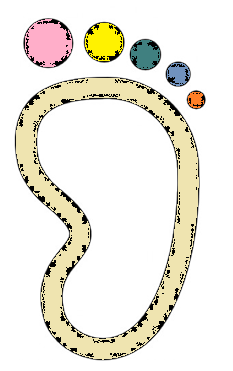 CUENTALE QUÉ   PARTE DE SU    
      CUERPO 
          TE
GUSTA 
MÁS
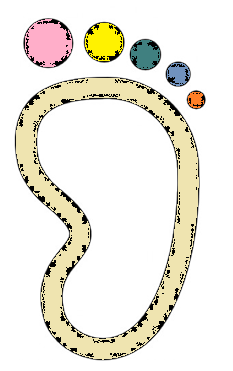 Realiza este ejercicio diariamente, una, dos o tres veces a la semana.
TOMARSE DE LA MANO Y 
   CANTALE UNA CANCIÓN
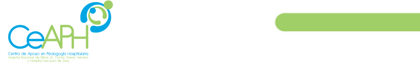 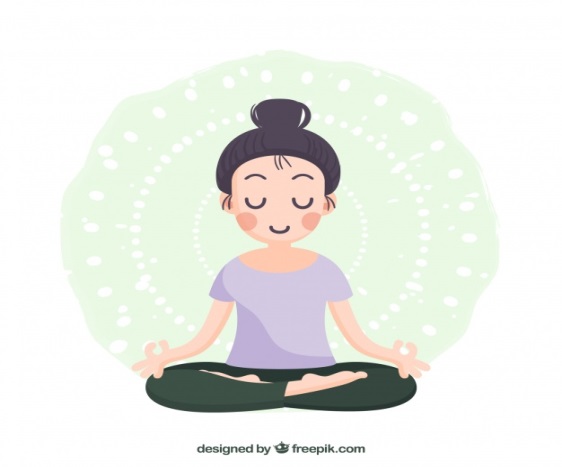 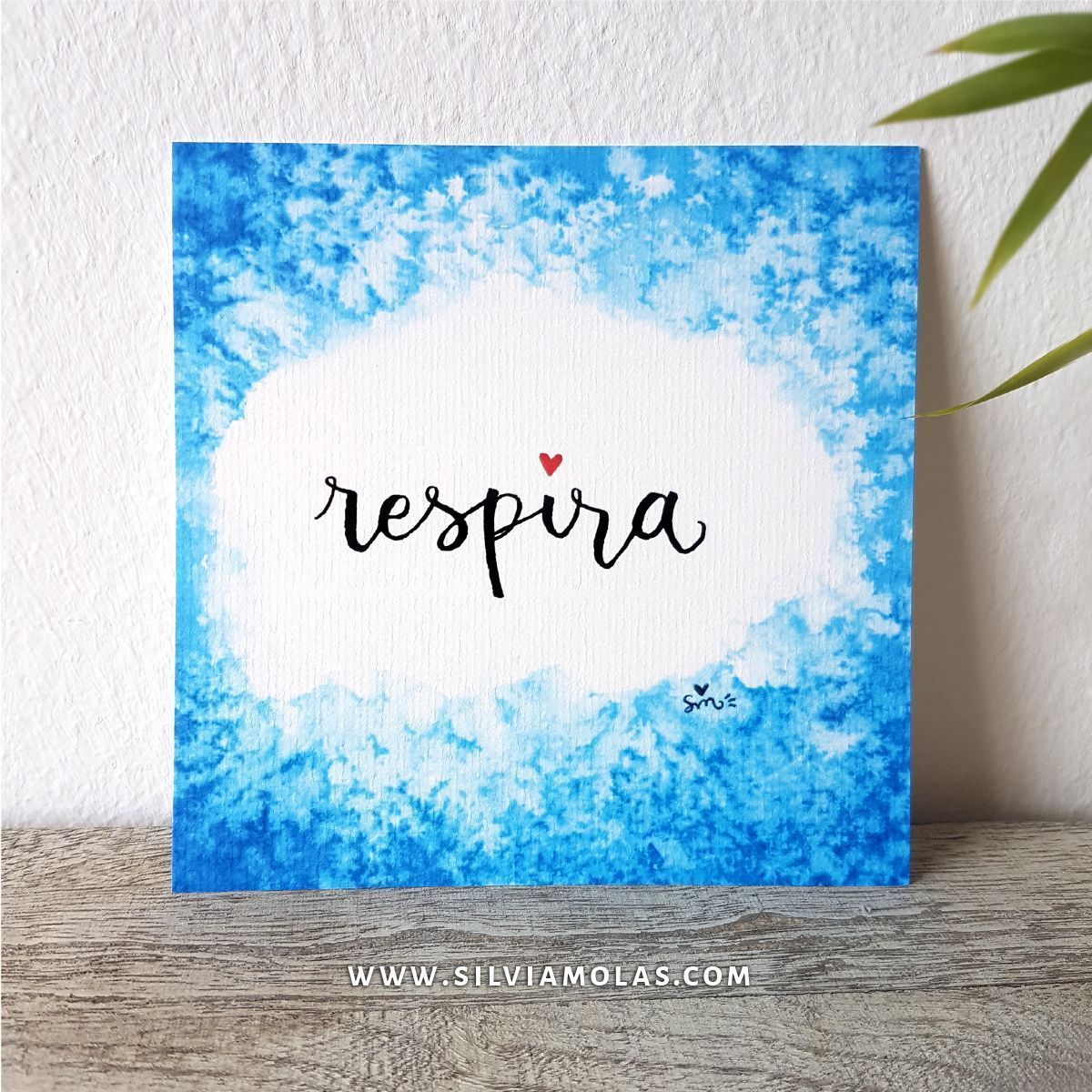 LA RELAJACION NOS PERMITE ESTAR MAS TRANQUILOS Y RELAJAR MUSCULOS Y PENSAMIENTOS
En periodo de hospitalización el acompañante puede realizar con el niño o niña las siguientes actividades: 

Busquen una posición cómoda sentados frente a frente.

Tómense de las manos y sonrían.

Inhalen (tomen aire) y al mismo tiempo llenando sus pulmones, déjalo 5 segundos dentro.

Exhalen juntos y jueguen de imaginar que pintan con aire a quien tienen en frente.

Realicen el ejercicio 5 veces seguidas.

Repitan el ejercicio los días y las ocasiones que lo deseen.
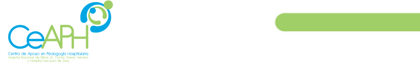 ¿ Qué hacer con mi hijo, hija en el hospital o en la casa?
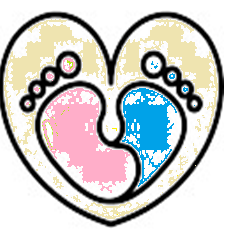 Vine al hospital o estoy en mi casa …  he encontrado amigos, he conocido mucha gente que me cuida.
 A veces me da miedo, dolor, también lloro pero cerca están mis padres o la persona que me cuida.
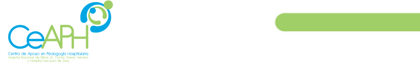 Tarjetas de ideas
Pueden entretenerte leyendo juntos en familia 


Ahora que las familias debemos estar en los hogares o si aún continúas en el hospital, puedes entretenerte en familia leyendo “Elena en Cuarentena”.
https://2e6a8bcc-c86d-48f0-b373-97e4da8f8f26.filesusr.com/ugd/aa34db_af8ee8e796614476babd275dba0653fc.pdf
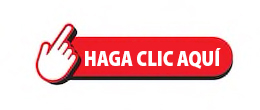 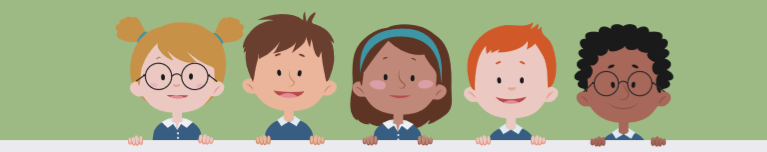 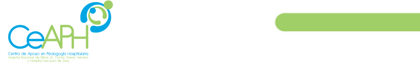 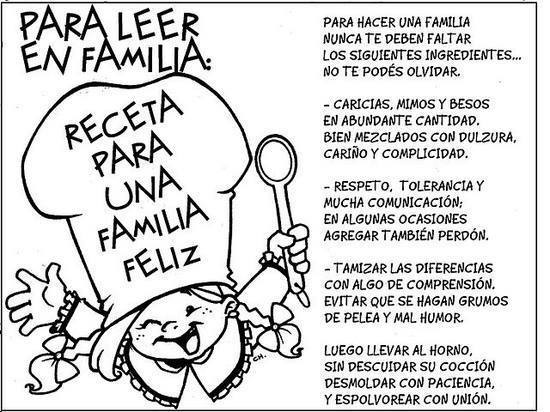 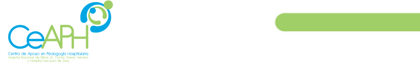 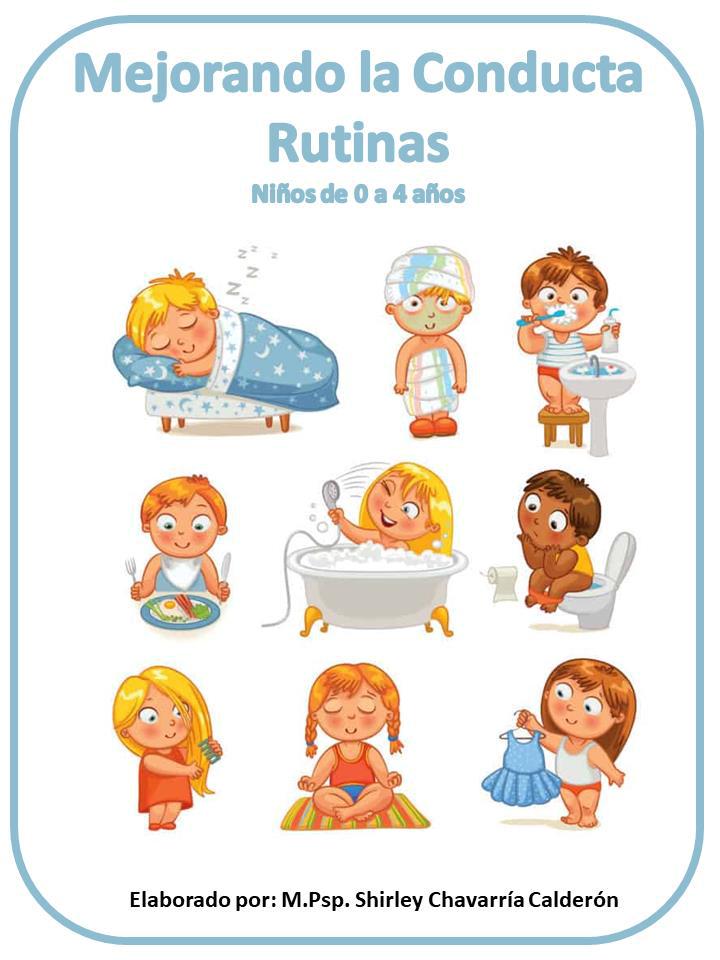 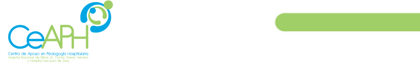 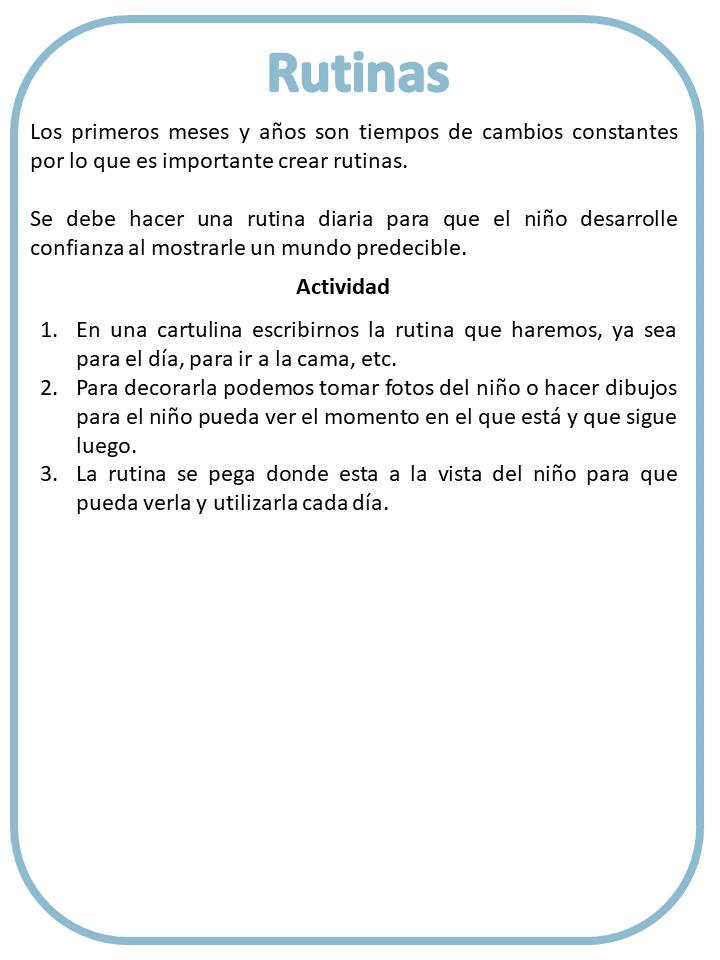 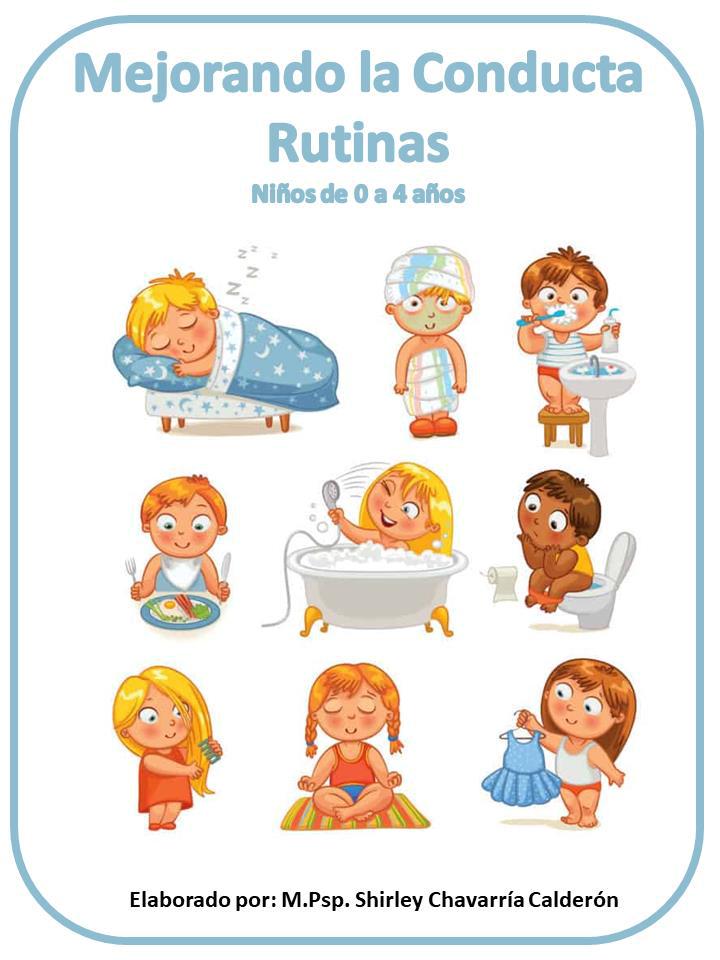 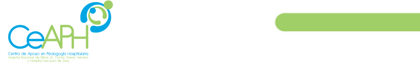 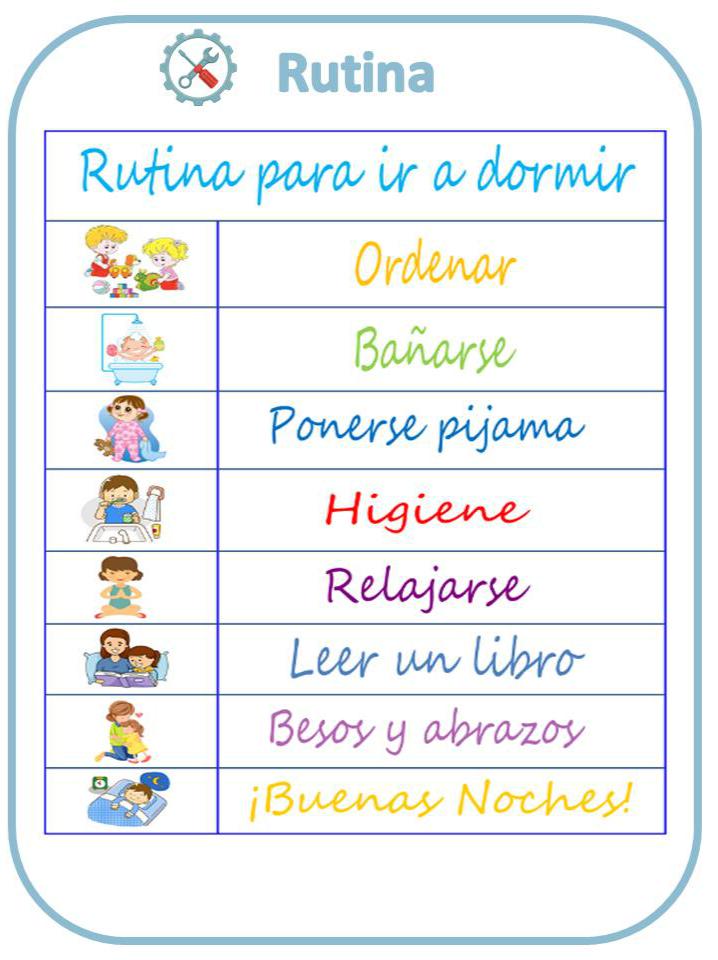 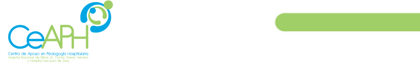 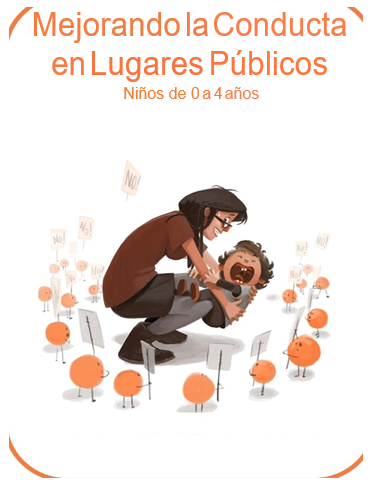 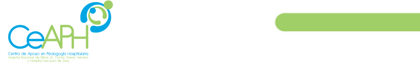 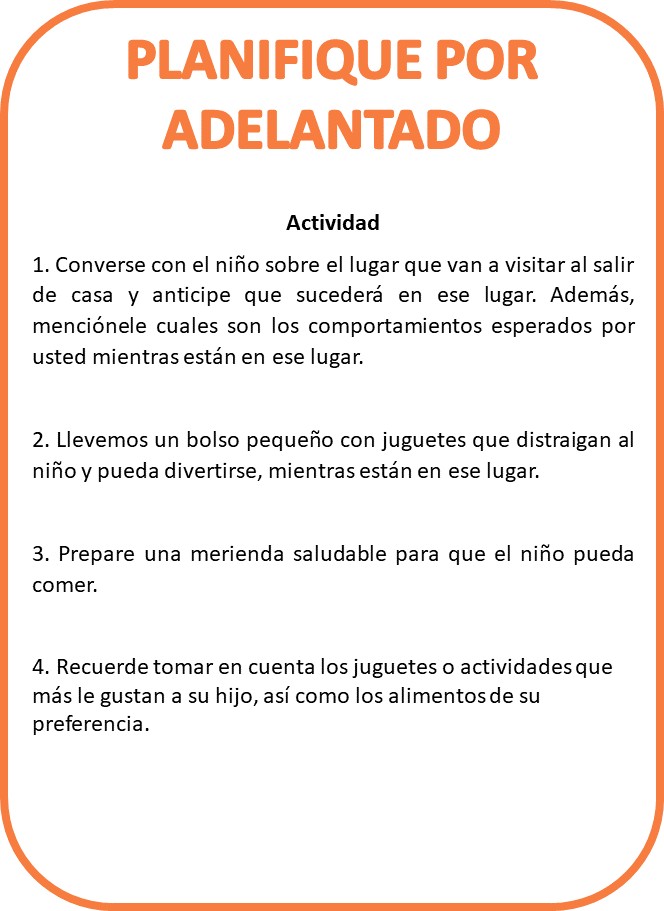 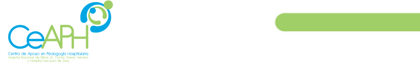 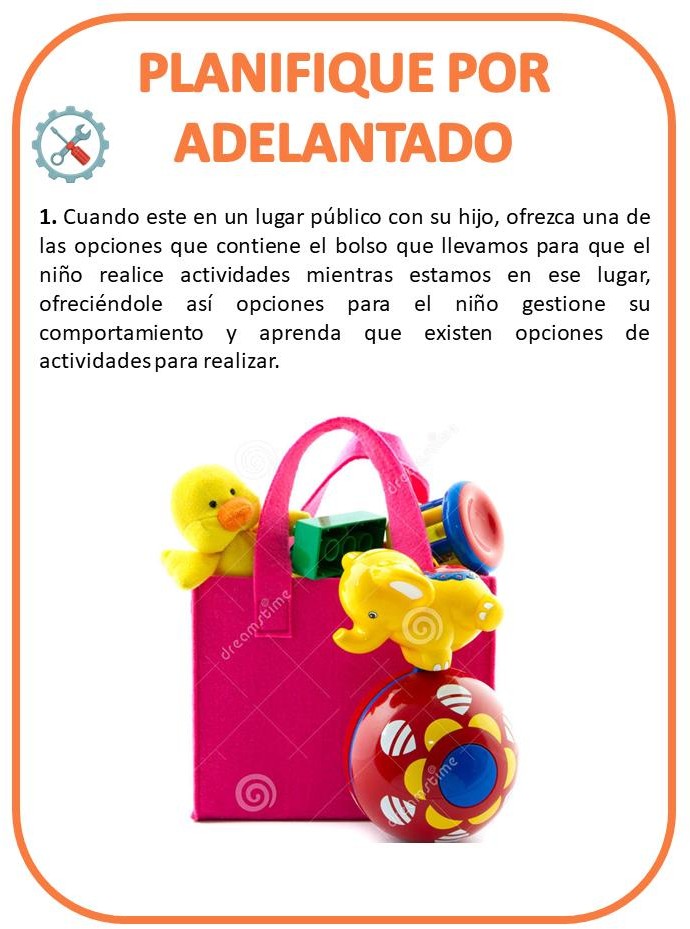 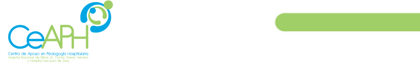 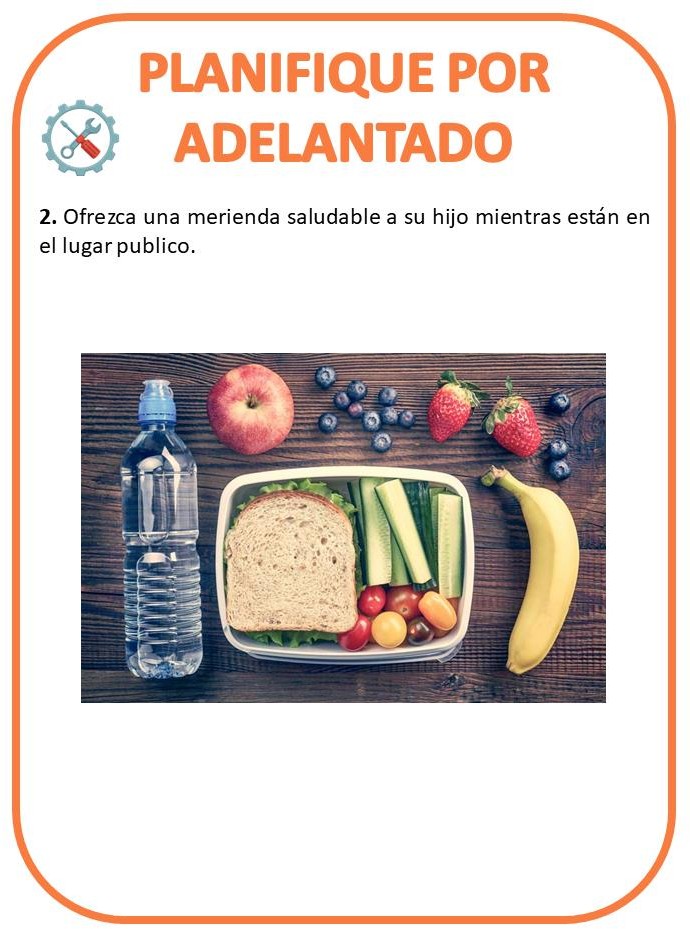 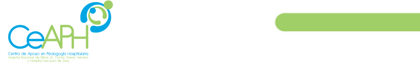 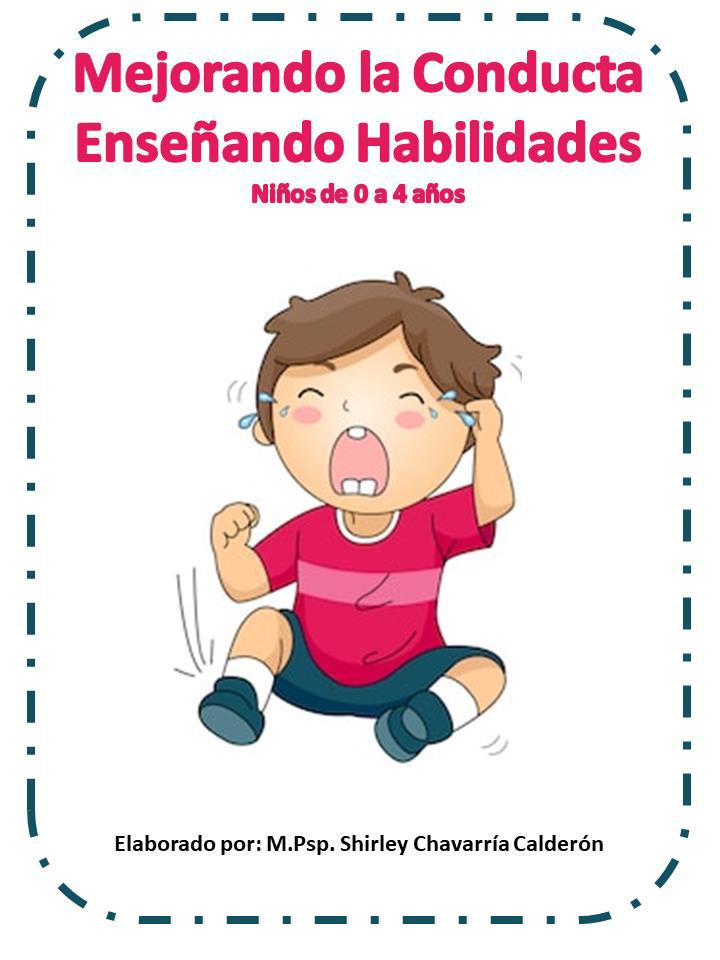 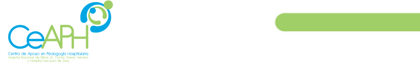 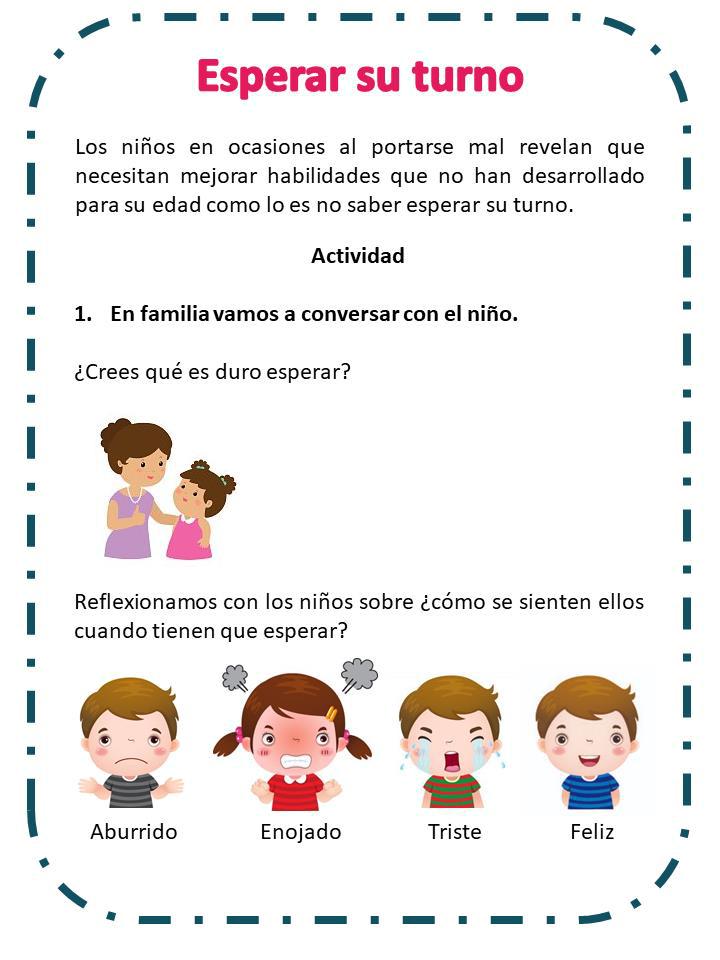 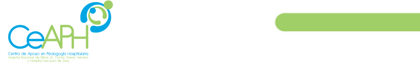 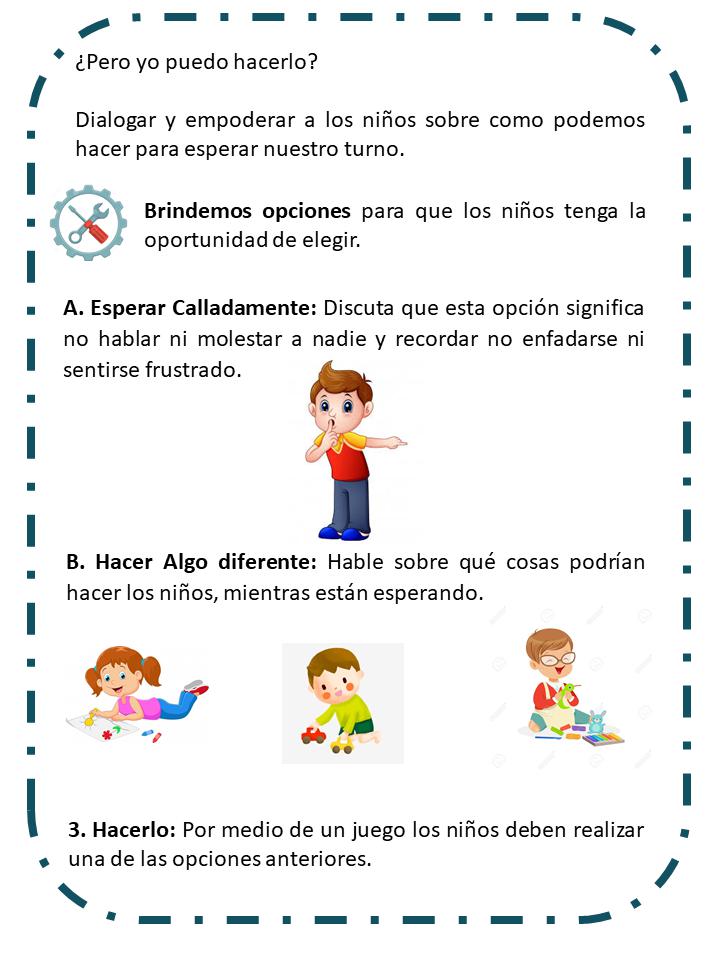 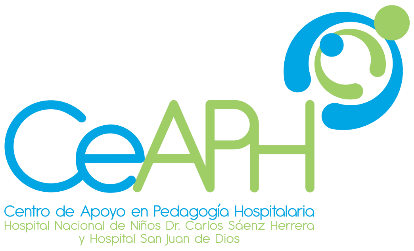 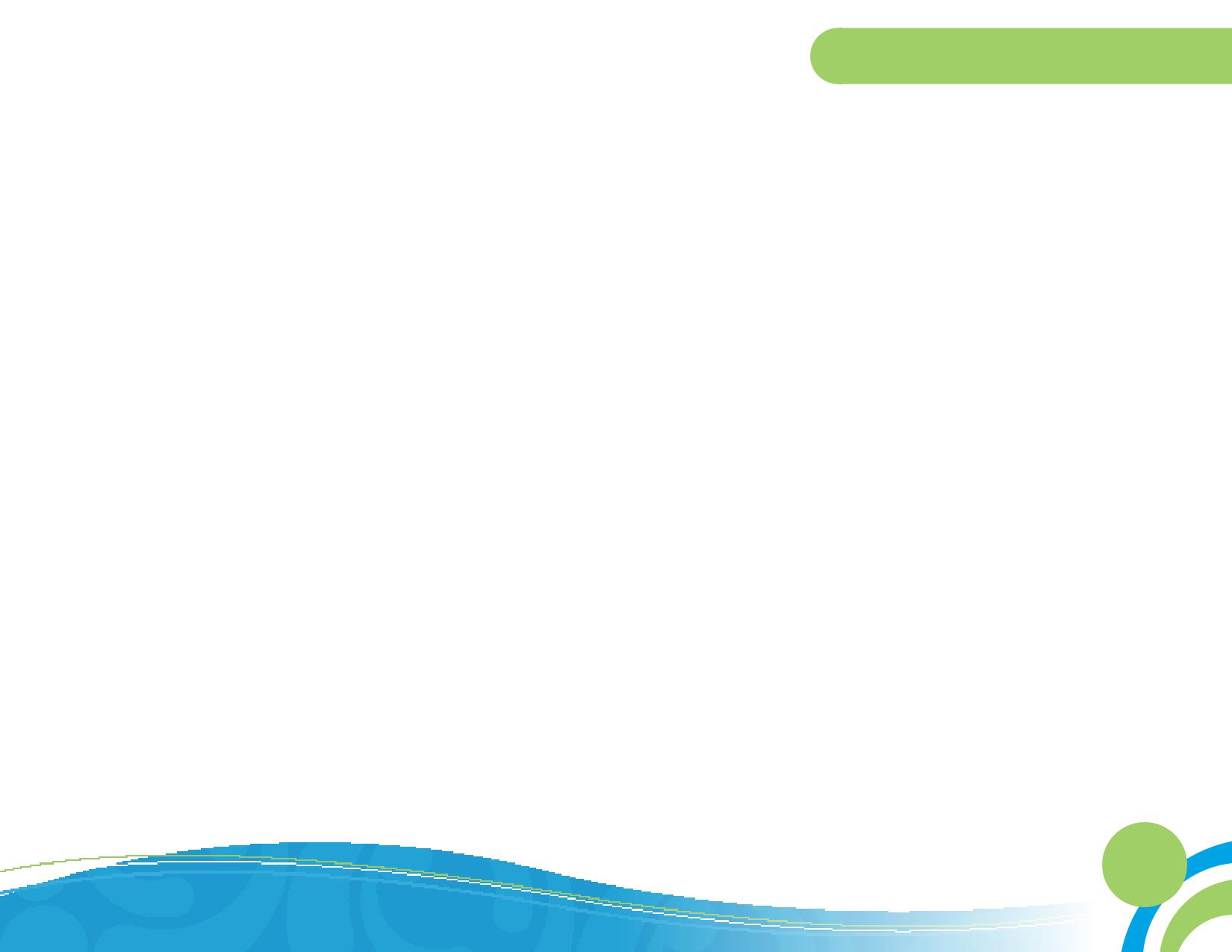 Juguemos y aprendamos con nuestros hijos e hijas
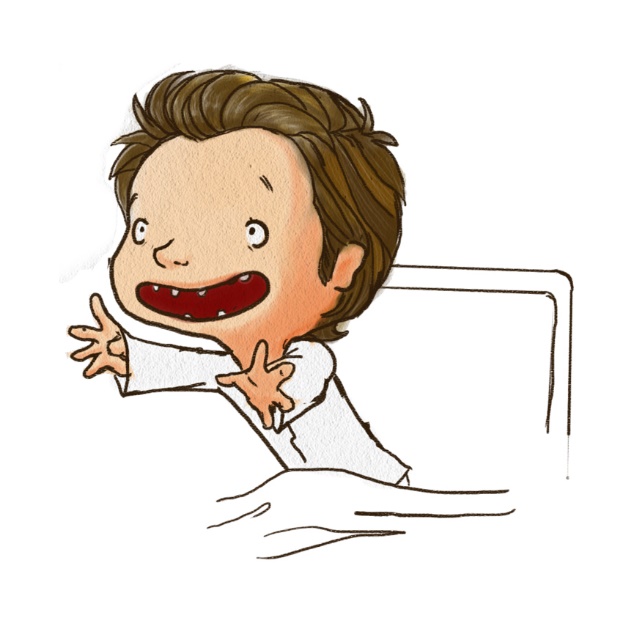 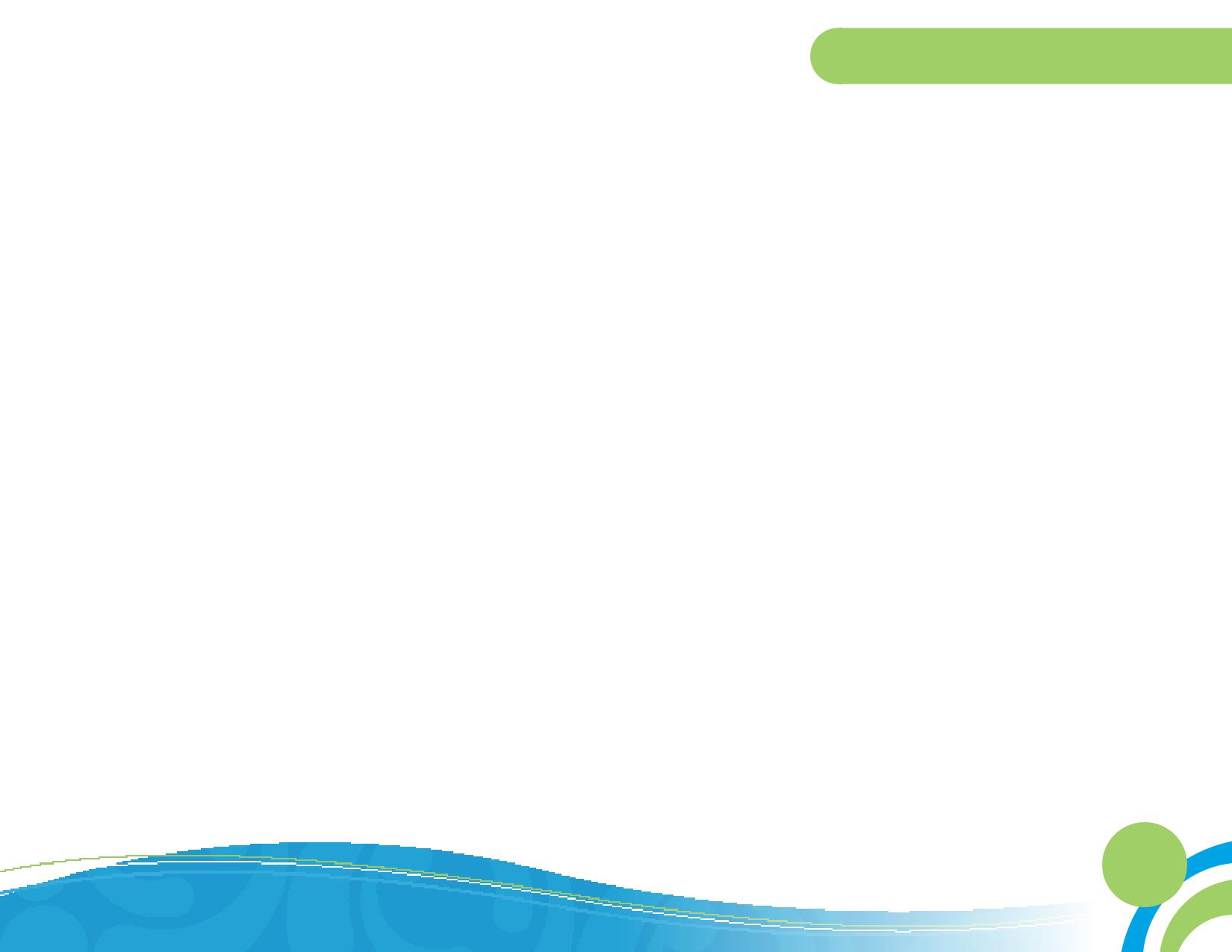 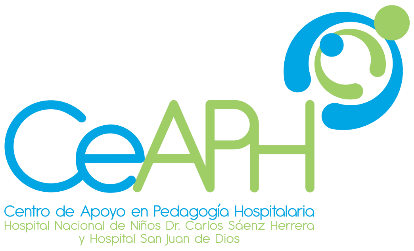 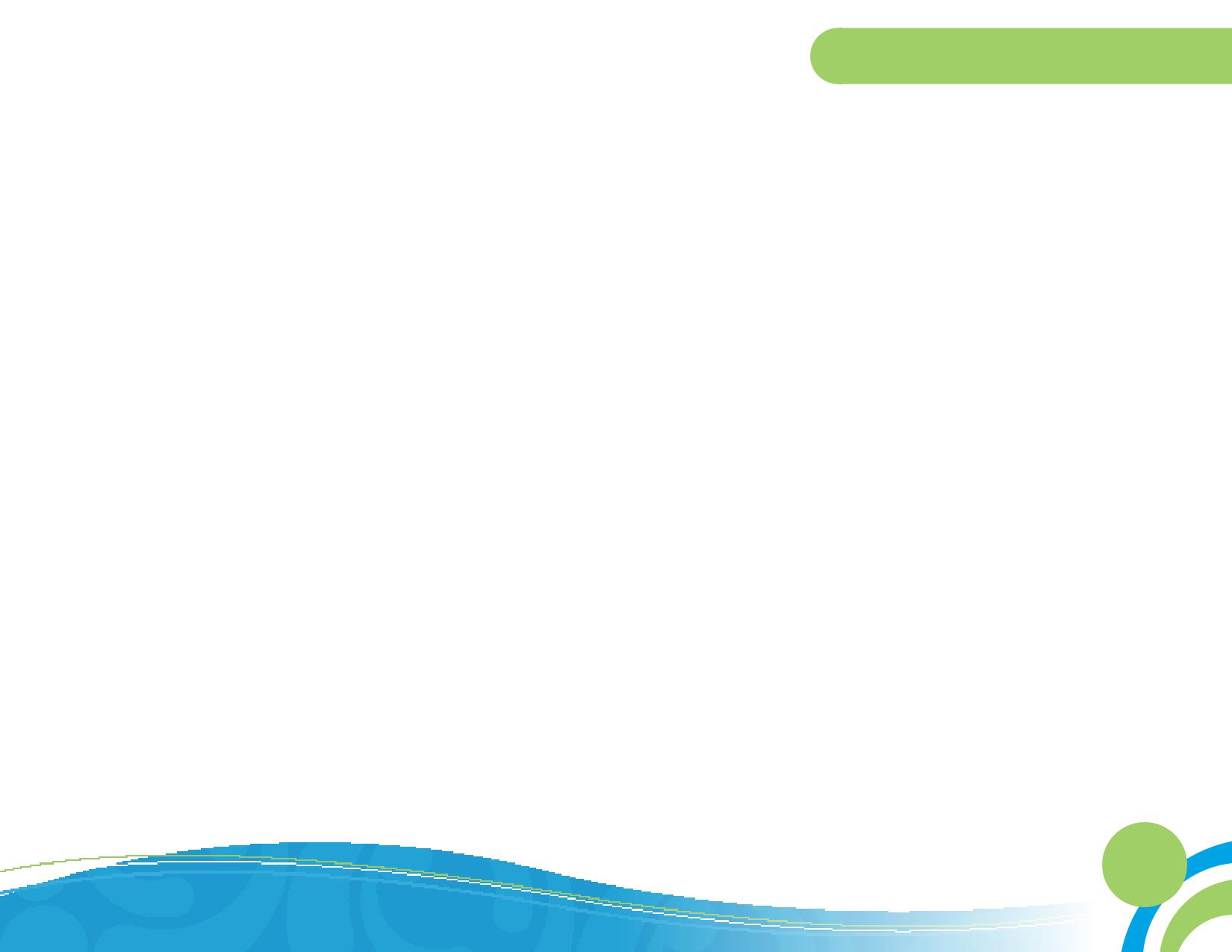 Conociendo mis emociones

Con apoyo del padre o encargado,  el estudiante elige el dibujo de la emoción que quiere trabajar.   
Una vez elegido,  lo recortan y lo pegan en una paleta.
El padre de familia o encargado modela con su rostro la emoción elegida y motiva al estudiante a imitar la expresión. 
El padre de familia o encargado,  puede trabajar una expresión por día o según lo considere.
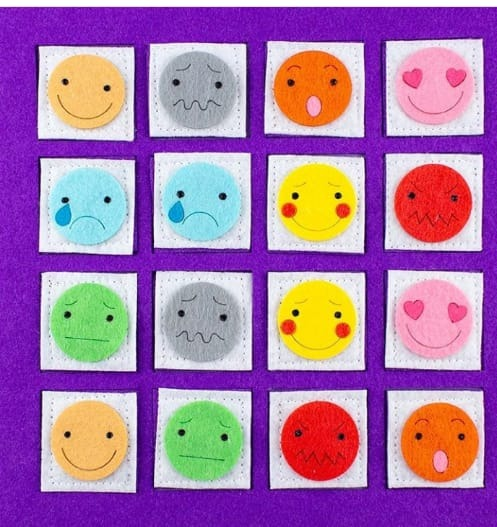 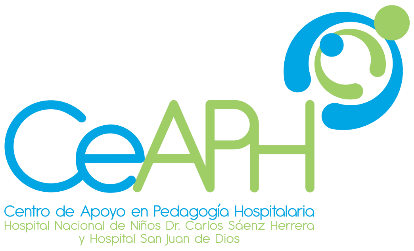 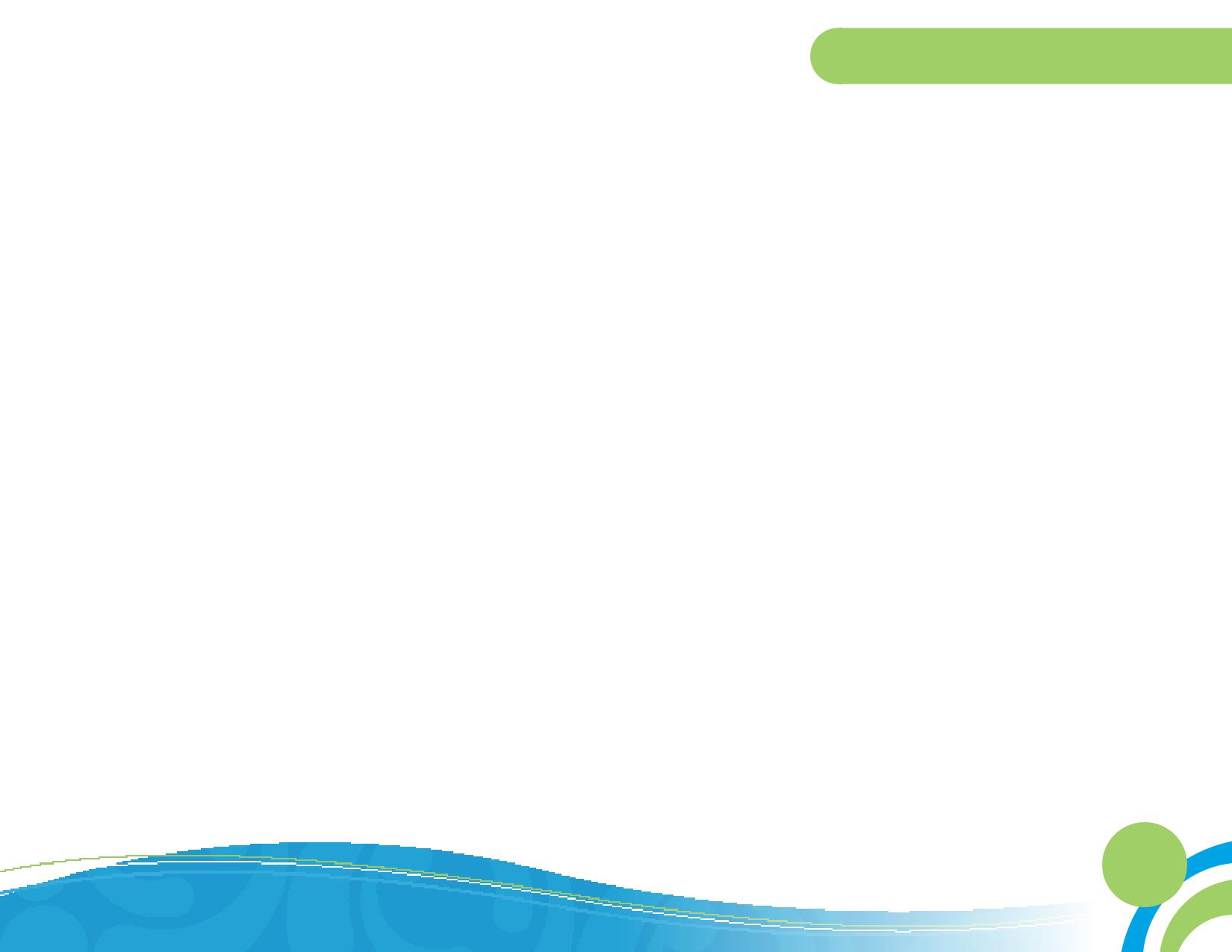 Dibujando mis emociones.

El padre o encargado plasma su mano en una cartulina blanca, con su  ayuda el niño  traza las  líneas alrededor de la mano. El padre o encargado recorta la silueta de la mano.
El estudiante y el padre o encargado,  la decoran con varios  materiales  según la emoción que quieran expresar.
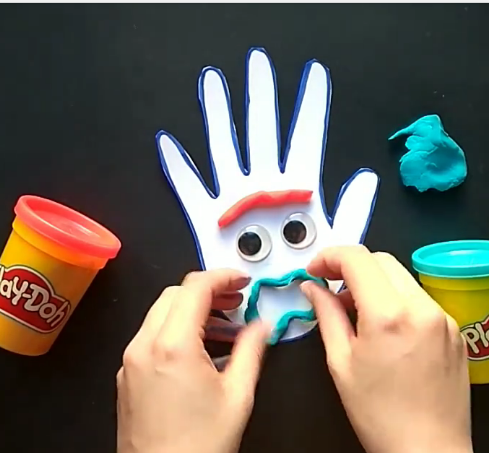 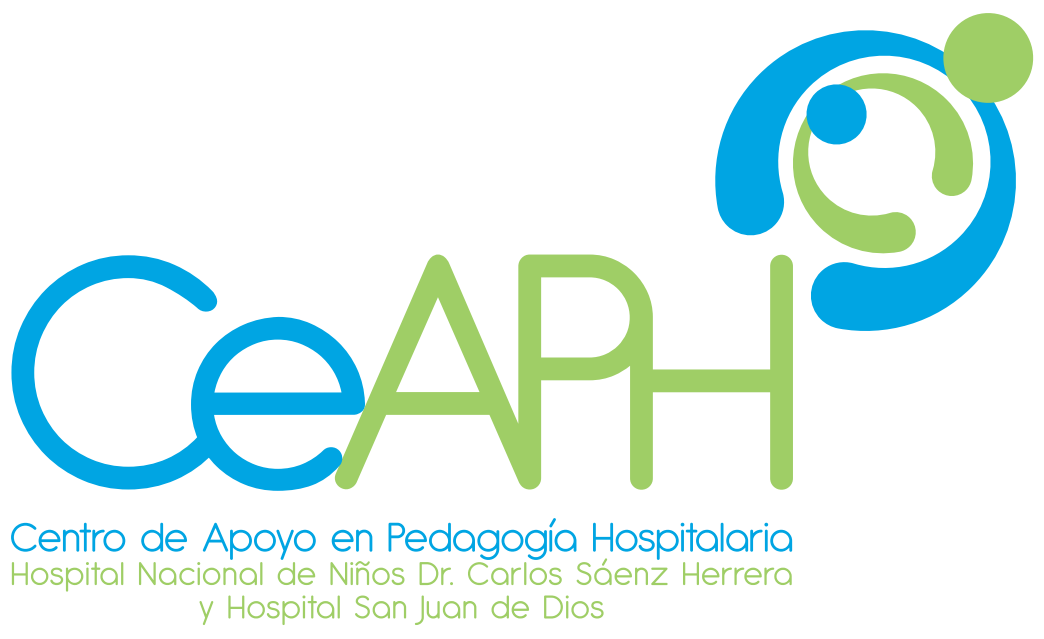 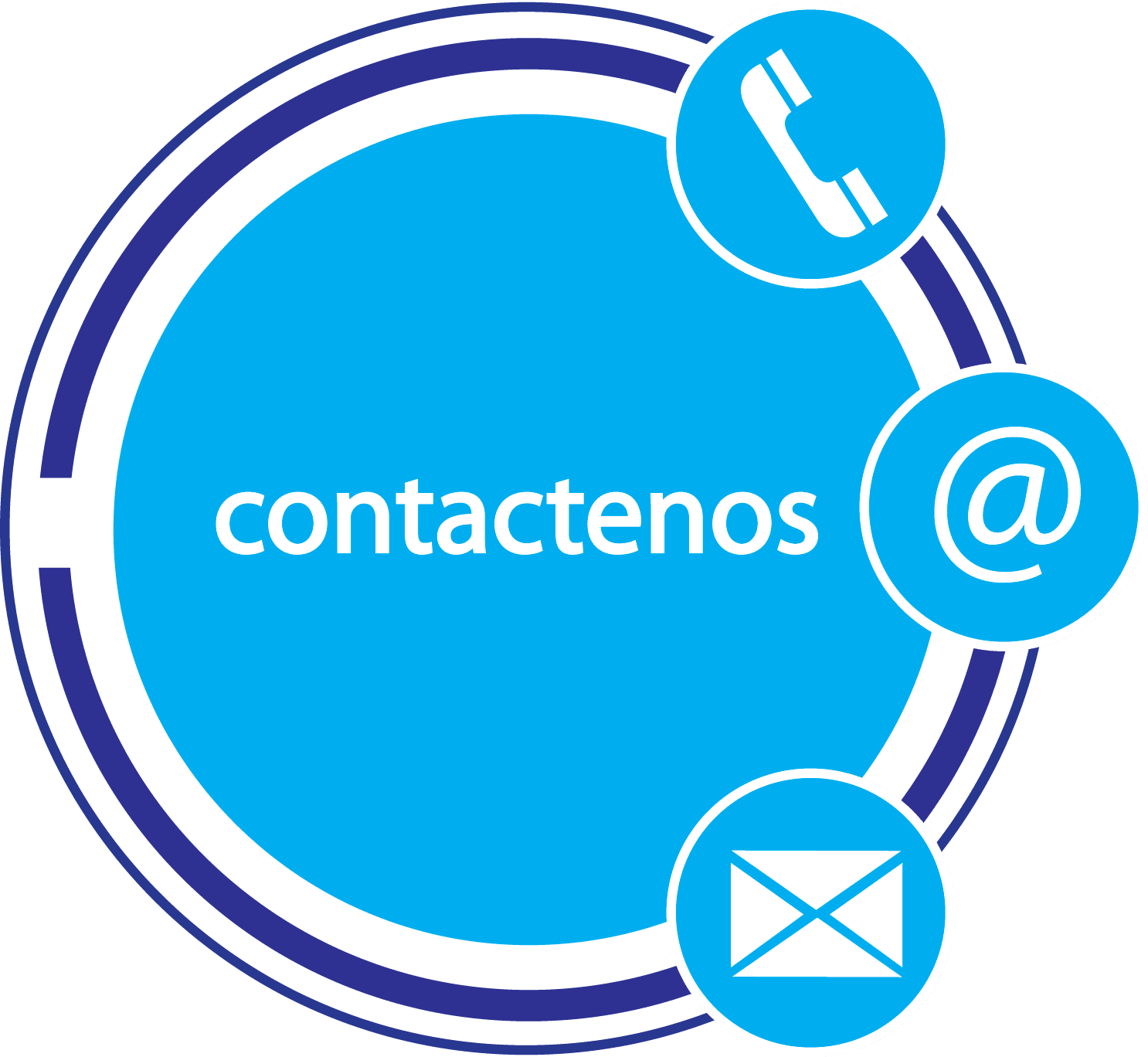 Ministerio de Educación Pública
Centro de Apoyo en Pedagogía Hospitalaria
HNN – HSJD
ceaph.hnn.hsjd@mep.go.cr
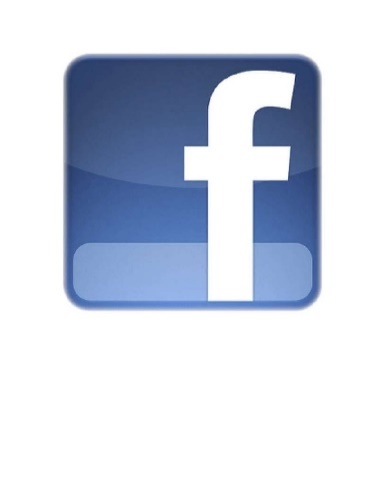 CeAPHHospitalNacionalDeNinos
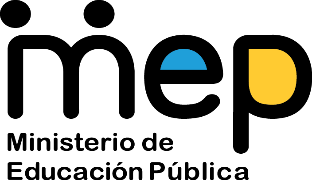 “Año 2020: transformación curricular, una apuesta por la calidad educativa”